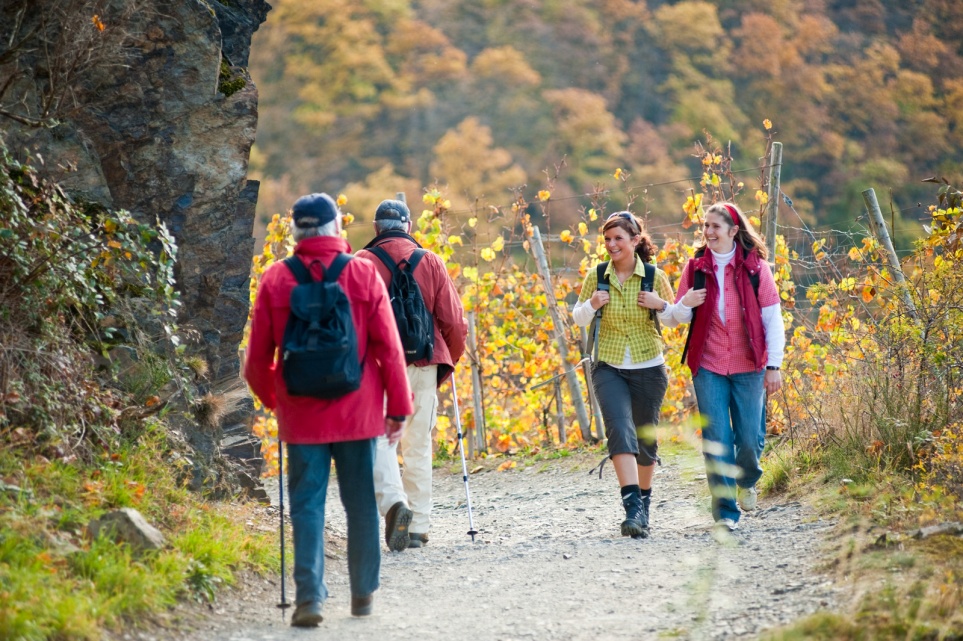 Wandern und Wein
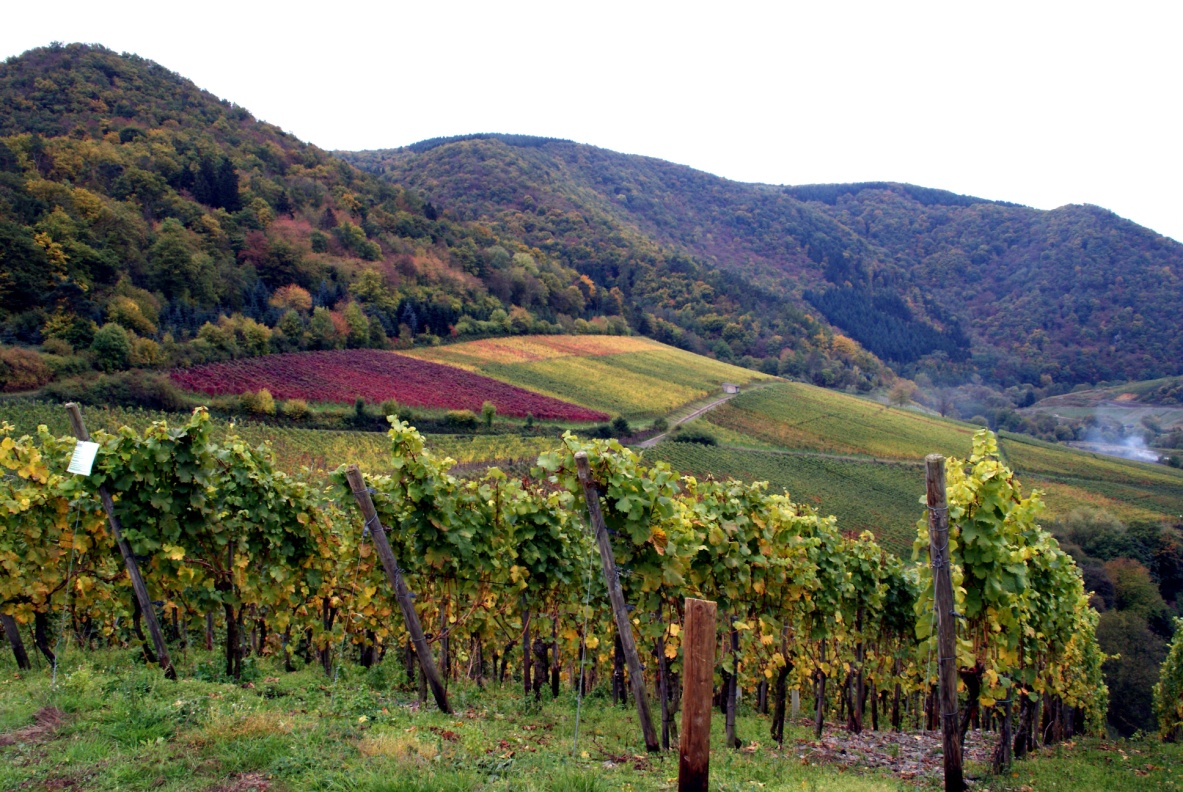 Rotweinwanderweg
und der
Ahr-Steig
im Ahrtal
(Rheinland-Pfalz)
Kavala, 29. Mai 2012
Michael Schneider
1
Die Region„Ahrtal“
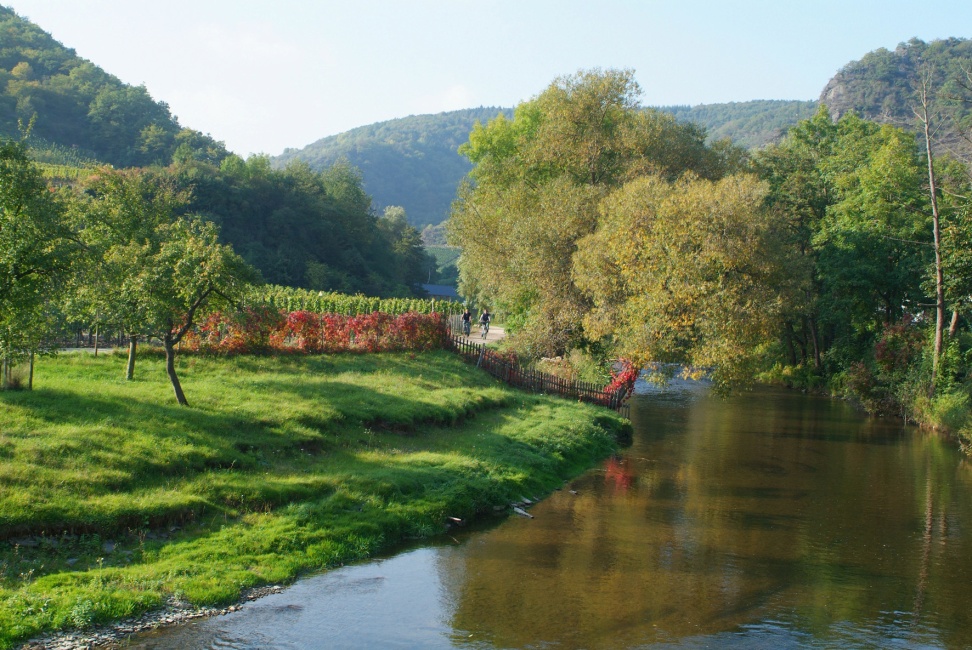 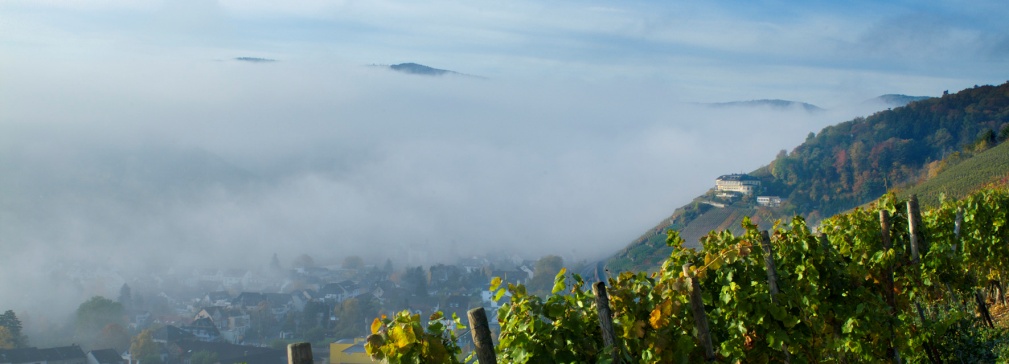 85 km lang, klimatisch begünstigter Teil der „Eifel“, schließt an das Rheinland an
 Flussverlauf von Blankenheim (NRW) 474 M. üNN bis Sinzig (RLP) 53 M. üNN 
 kleinstes Weinbaugebiet Deutschlands
 aber: größtes geschlossenes Rotwein-Anbaugebiet Deutschlands
 nördliches Rotweinanbaugebiet der Welt
 insg. 548 Hektar Rebfläche: 87,5 % rote, 12,5 % weiße Rebsorten. 
 dominierend: Spätburgunder
Kavala, 29. Mai 2012
Michael Schneider
2
Fahrzeiten
 Großraum Köln-Bonn: < 1 h
 Belgien / Niederlande: < 2 h
 Ruhrgebiet: < 2,5 h
 Rhein/Main: > 2h

 Ergo: viele Tagestouristen und Kurzzeiturlauber aus einem Ballungs-raum von über 20 Mill. Menschen besuchen die Ahr
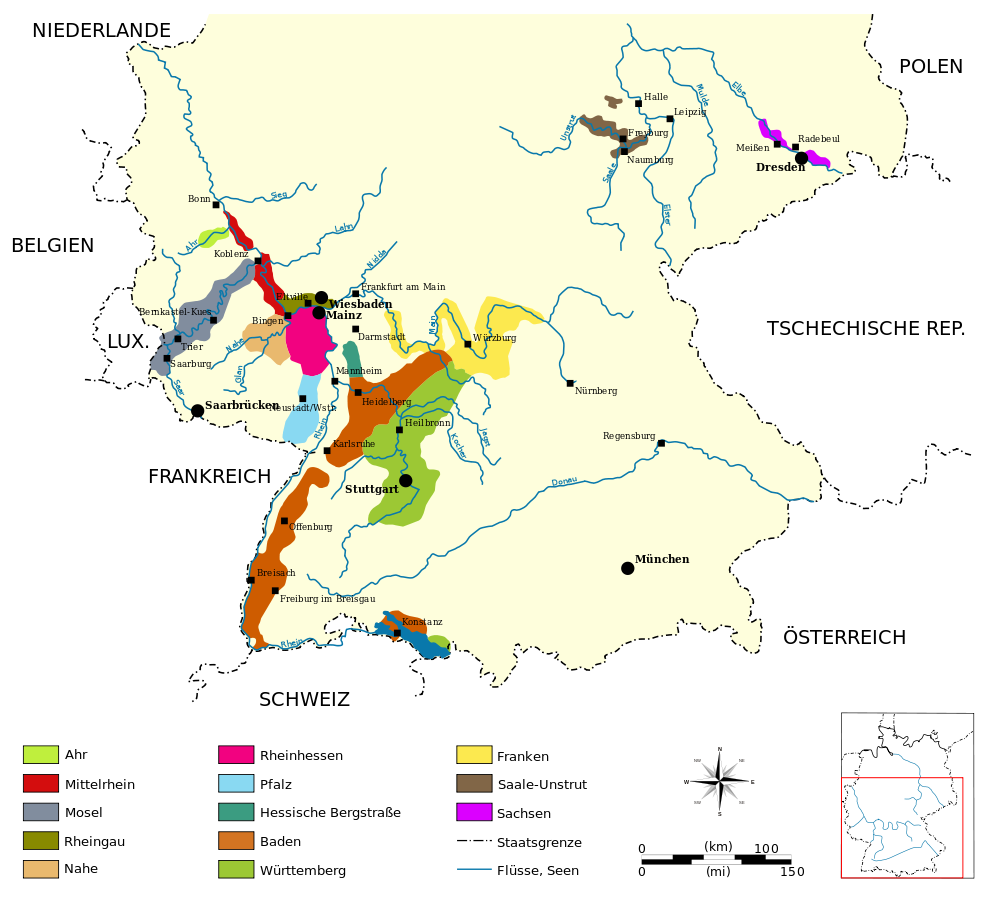 Niederlande
AHR
Kavala, 29. Mai 2012
Michael Schneider
3
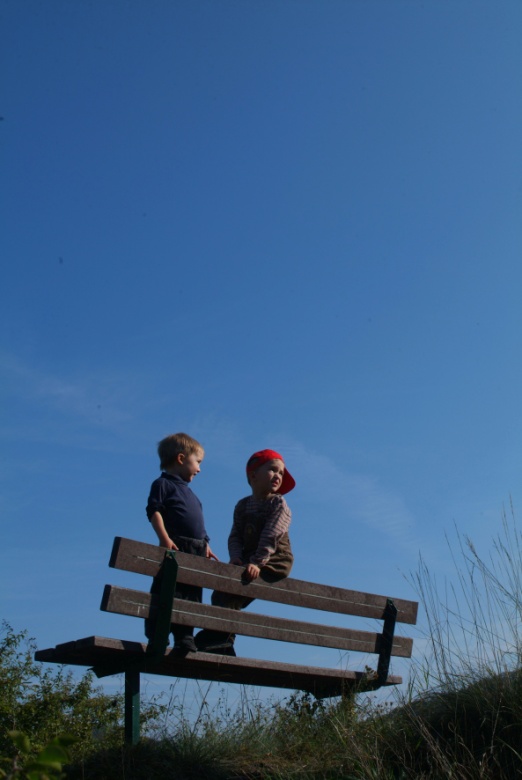 Rotwein-wanderweg
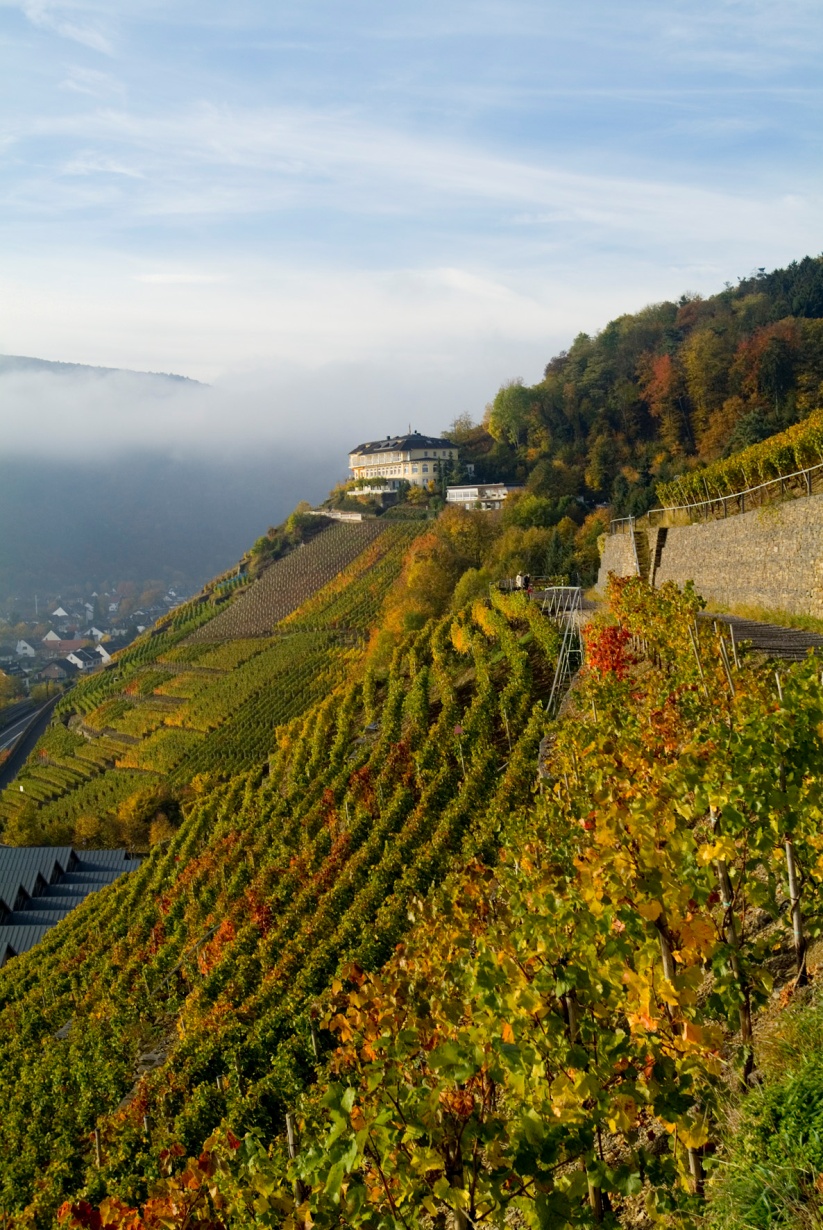 Der Rotweinwanderweg verbindet hoch über dem Boden des Ahrtals die Weinorte des Weinbaugebiets Ahr. 
Der Weg hat eine länge von rund 35 Kilometer 
Viele Teile des Weges sind asphaltiert, so dass spezielle Wanderausrüstung nicht nötig ist.
An Wochenenden und in den Monaten September und Oktober ist der meistbesuchte Wanderweg der Eifel sehr stark frequentiert.
Kavala, 29. Mai 2012
Michael Schneider
4
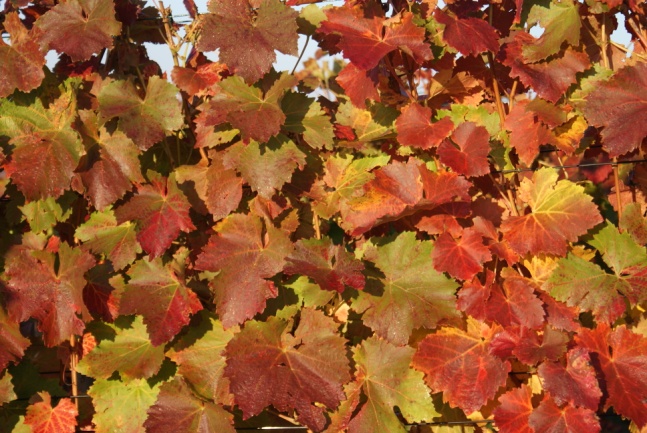 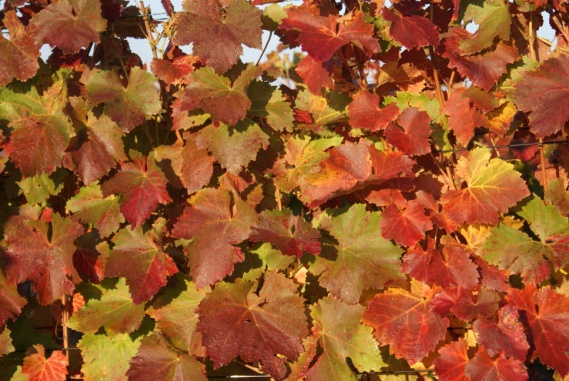 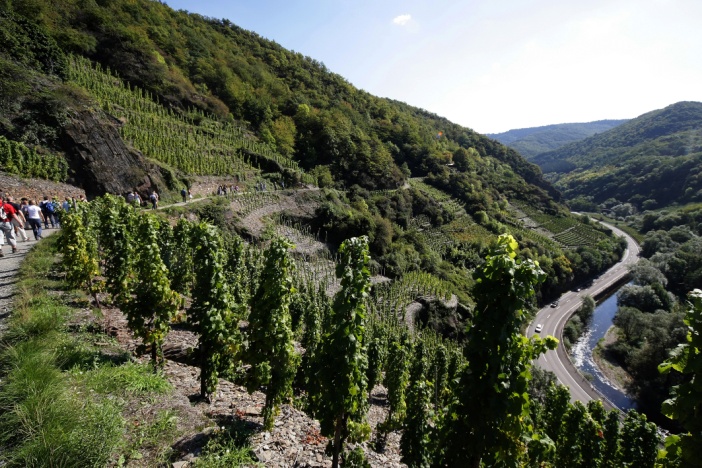 Rotwein-wanderweg
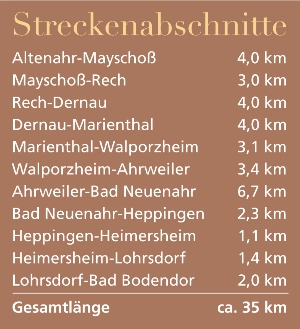 Kurze Routen
 Überwiegend einfache Strecken auch für Senioren
 Naturnahes Erlebnis
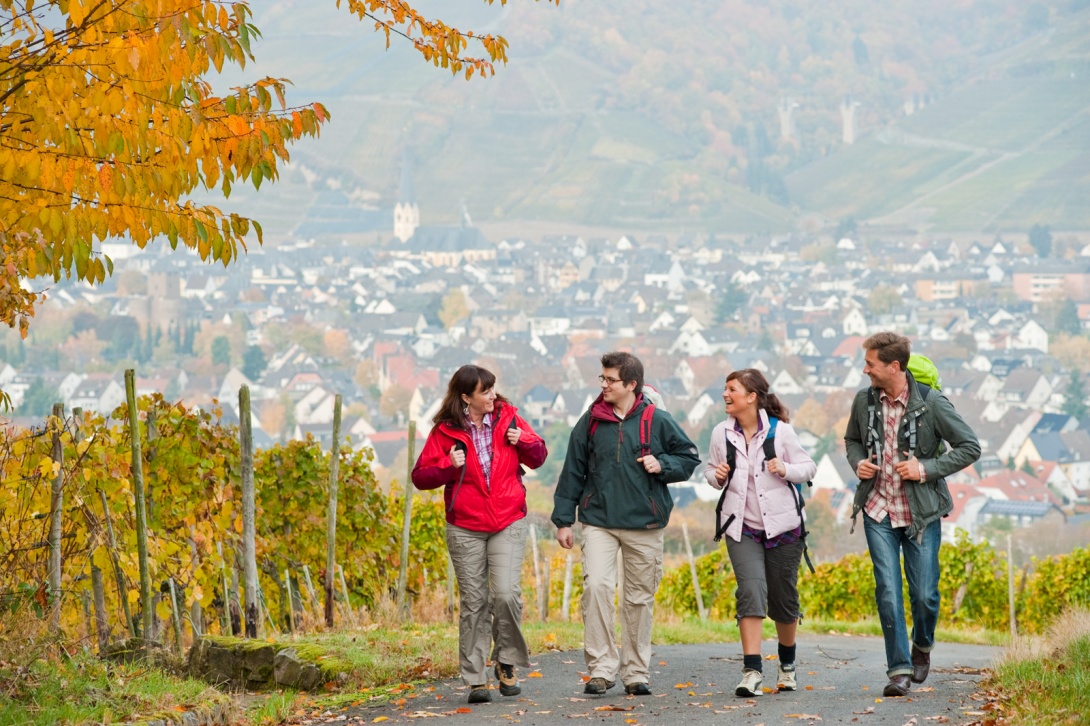 Kavala, 29. Mai 2012
Michael Schneider
5
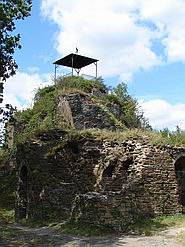 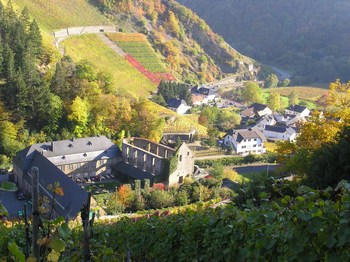 Rotwein-wanderweg
Touristische Attraktionen:
 Saffenburg
 Burg Are
 Klosterruine  Marienthal
 Römervilla Ahrweiler
 Dokumentationsstätte „Regierungsbunker“
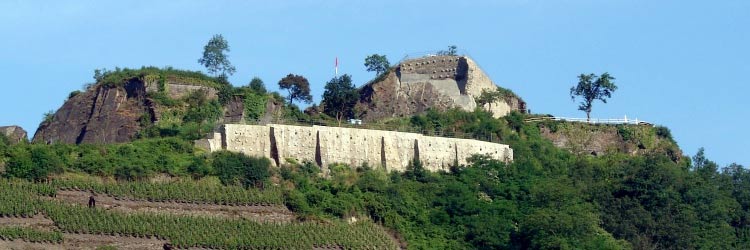 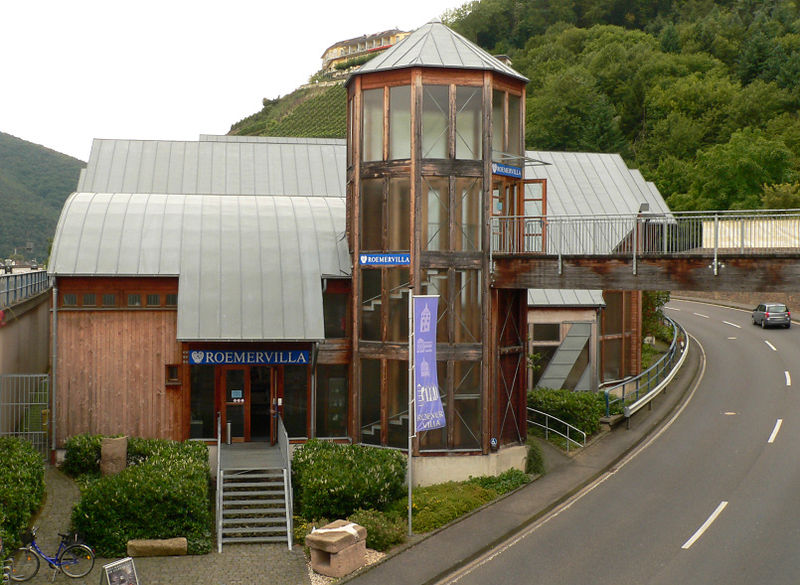 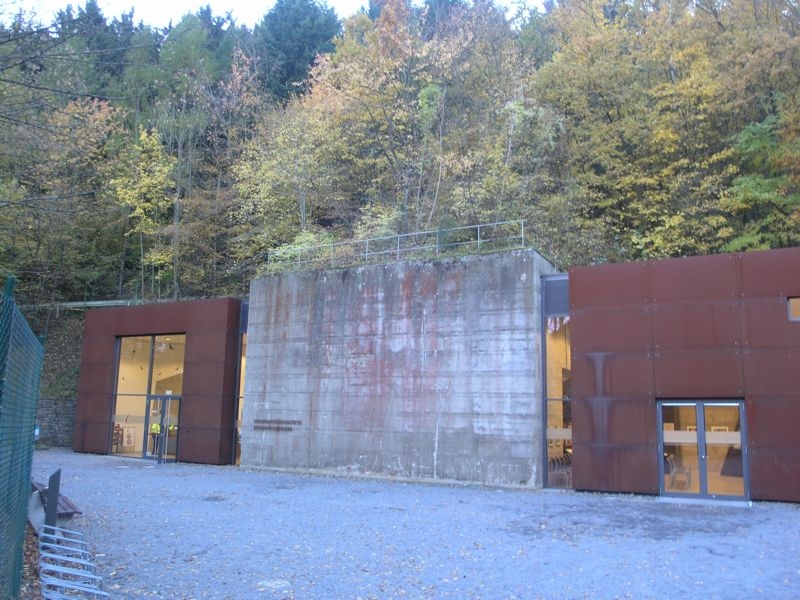 Kavala, 29. Mai 2012
Michael Schneider
6
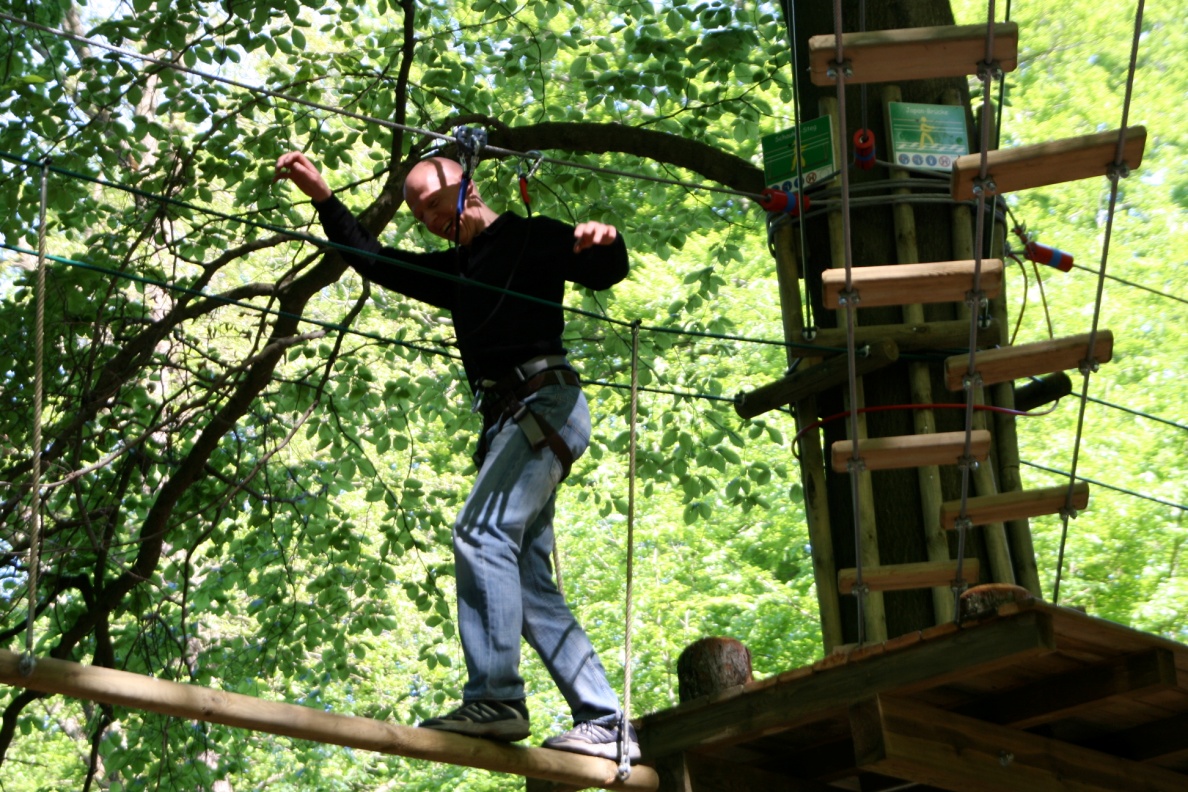 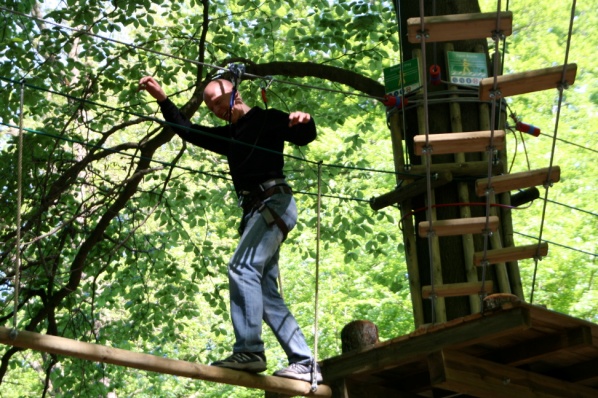 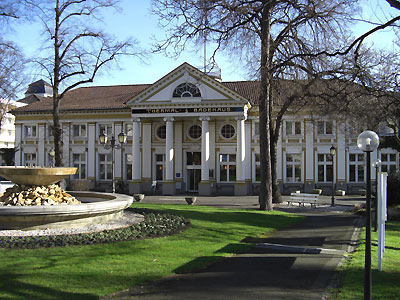 Rotwein-wanderweg
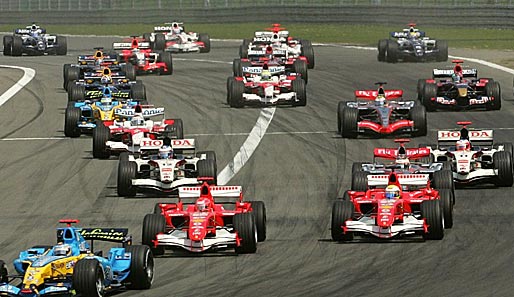 Rahmenangebote:
 Wellness: Ahr-Thermen,„Sinfonie der Sinne“
 Spielbank Bad Neuenahr
 Nürburgring
 Waldkletterpark
 Ahrtalradweg
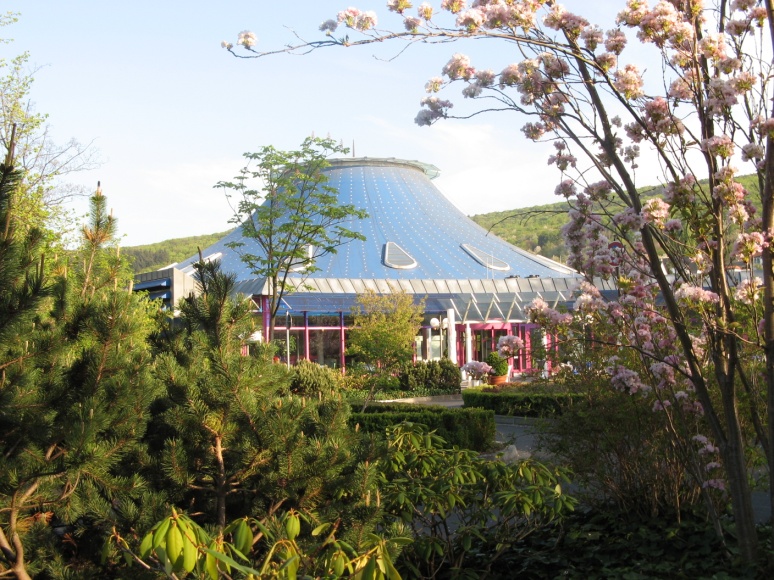 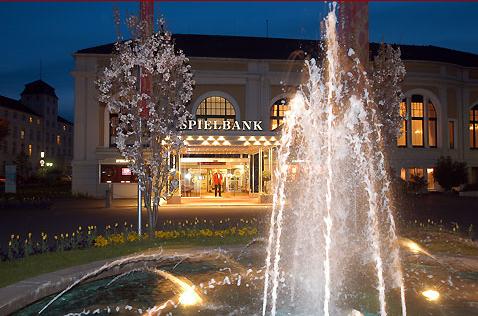 Kavala, 29. Mai 2012
Michael Schneider
7
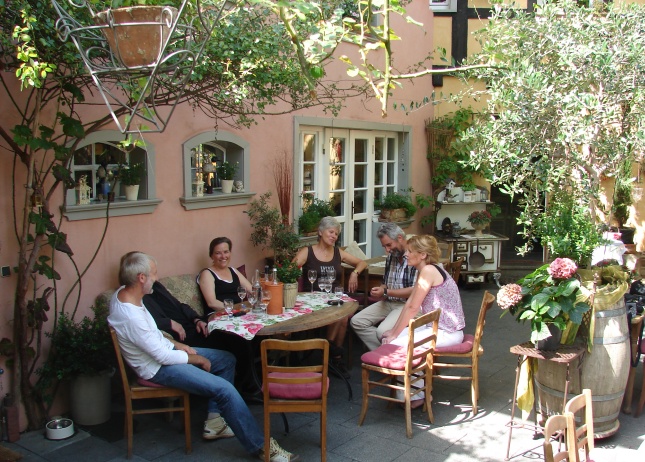 Rotwein-wanderweg
Vielfalt an Hotellerie und Gastronomie
 hochpreisig und exklusiv
 breite Mittelklasse
 Straußenwirtschaften
 5-Sterne Hotels
 Pensionen und Fremdenzimmer
 Campingplätze
 Tagungen und Geschäftsreisende
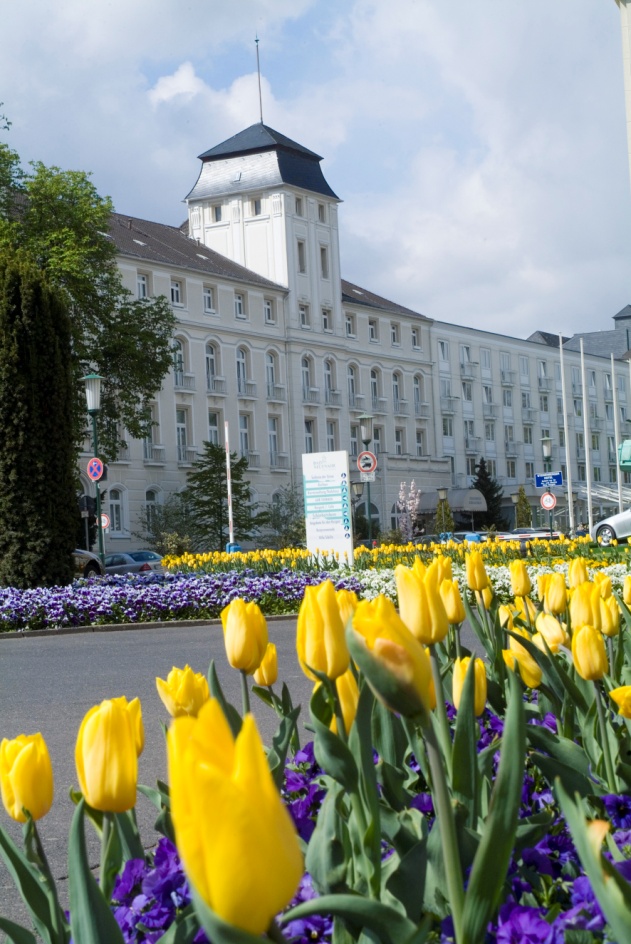 Kavala, 29. Mai 2012
Michael Schneider
8
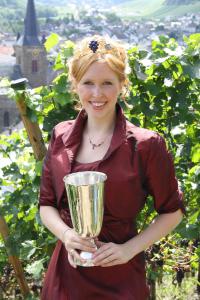 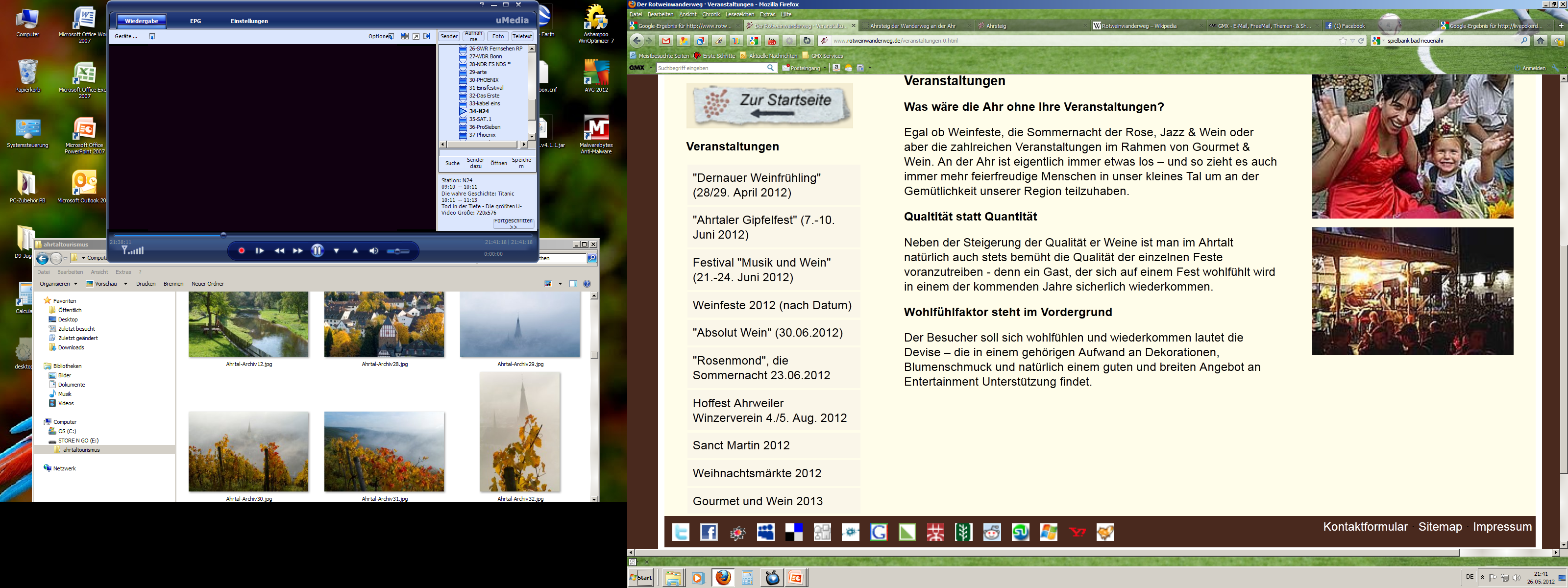 Rotwein-wanderweg
Veranstaltungen
 Wein- und Winzerfeste
 weinbezogenen Sonderevents: „Tag des offenen Weinkellers“, „Burgunderfest“, „Gipfelfest“
 Wein und Gourmet
 regional-typische Feste
 Musik und Kultur
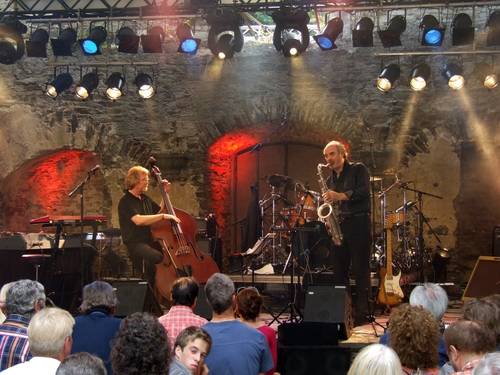 Kavala, 29. Mai 2012
Michael Schneider
9
9,35 €
30,80 €
Kavala, 29. Mai 2012
Michael Schneider
10
Touristische Organisation
Kooperation von sechs Kommunen entlang des Laufs der Ahr
 ein operativer Arm: „Ahrtaltourismus“
 Ausrichtung anhand der touristischen Destination „Ahr“
 bewusste organisatorische Trennung von anderen touristischen Destinationen im Gebiet des Kreises Ahrweiler: „Romantischer Mittelrhein“ und „Eifel / Vulkaneifel“
Kavala, 29. Mai 2012
Michael Schneider
11
Ahrsteig
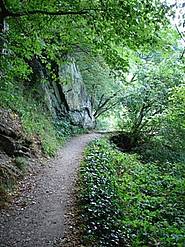 ab Herbst 2012!
Qualitätswanderweg durch die Region 
 Strecke ausserhalb der Weinberge auf der „anderen Seite der Ahr“
 naturbelassene Wege
 Naturerlebnis
 Nordic Walking / Trekking
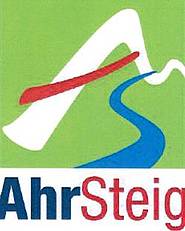 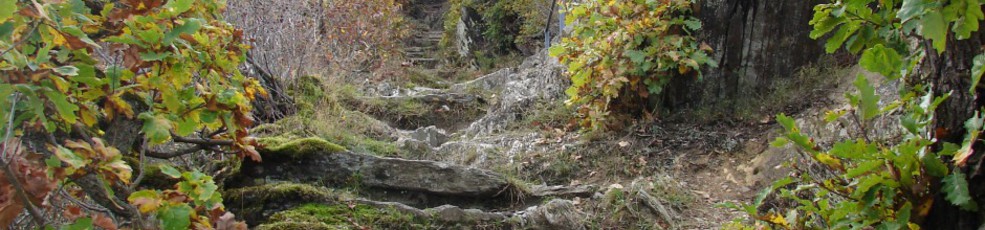 Kavala, 29. Mai 2012
Michael Schneider
12
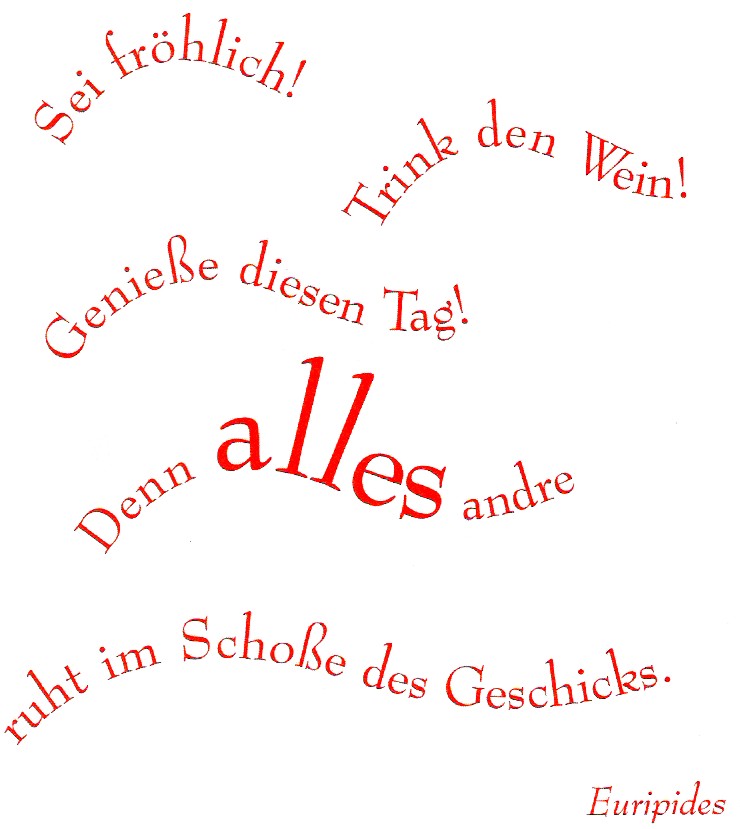 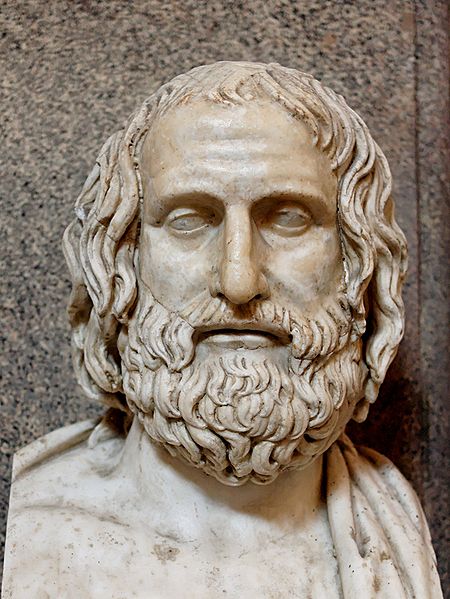 Euripides 
Εὐριπίδης
480 bis 406 v.Chr.
Kavala, 29. Mai 2012
Michael Schneider
13
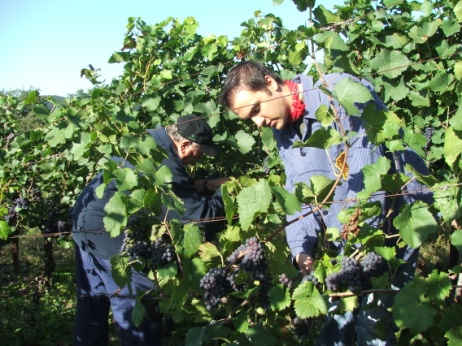 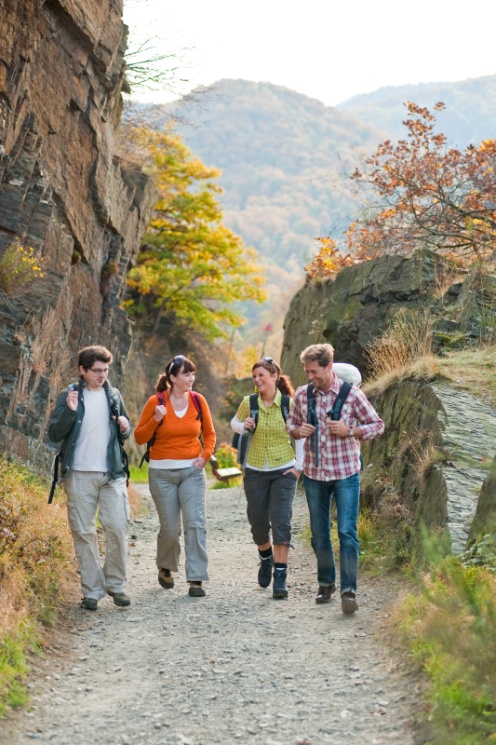 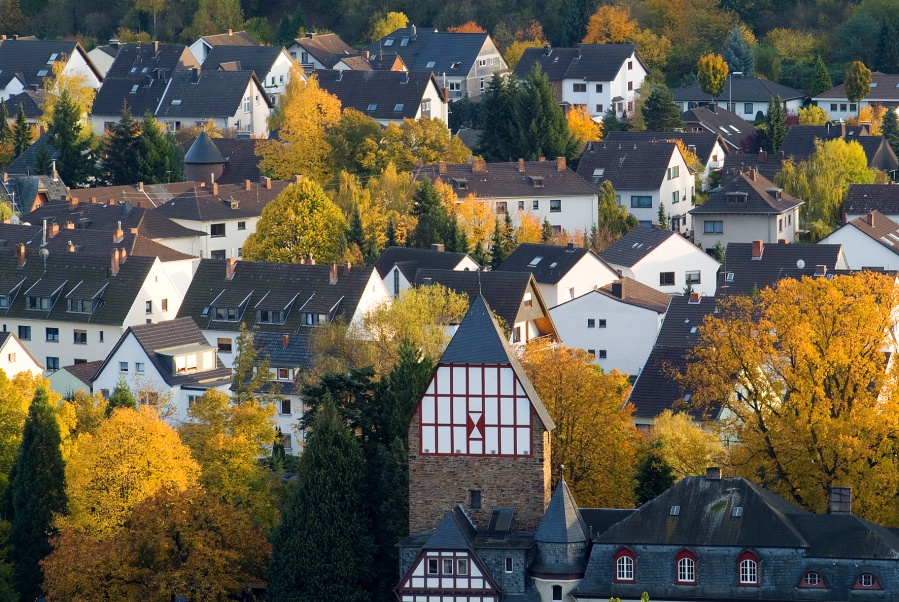 Herzlich Willkommen an der Ahr!
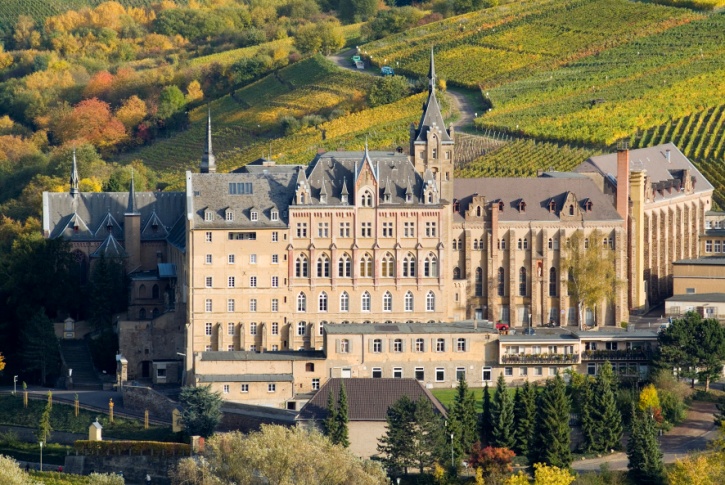 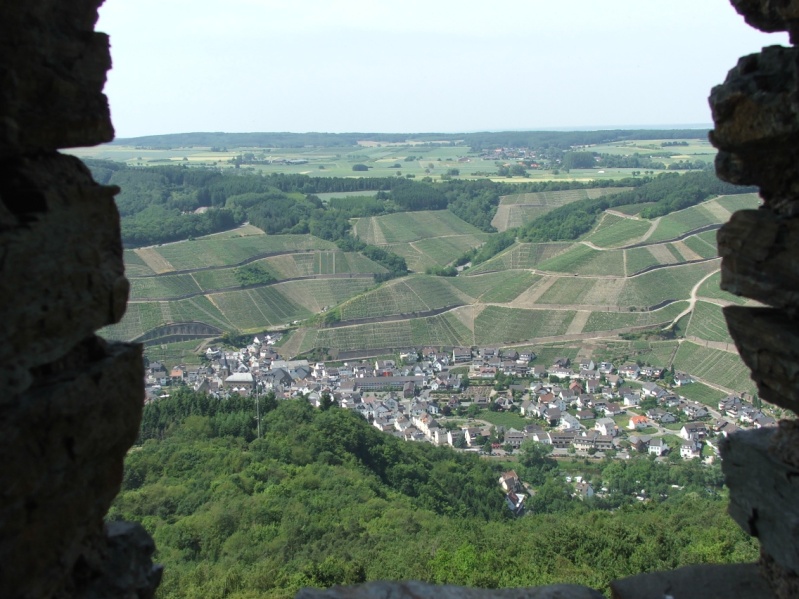 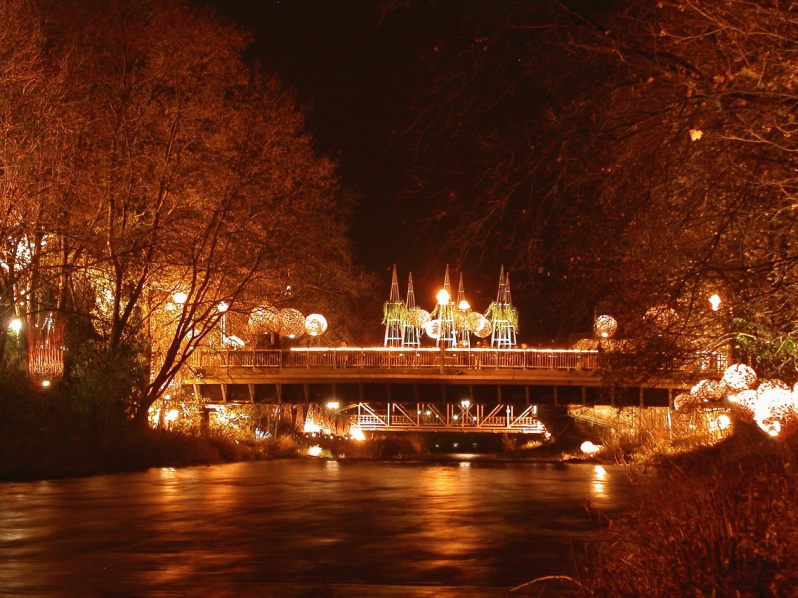 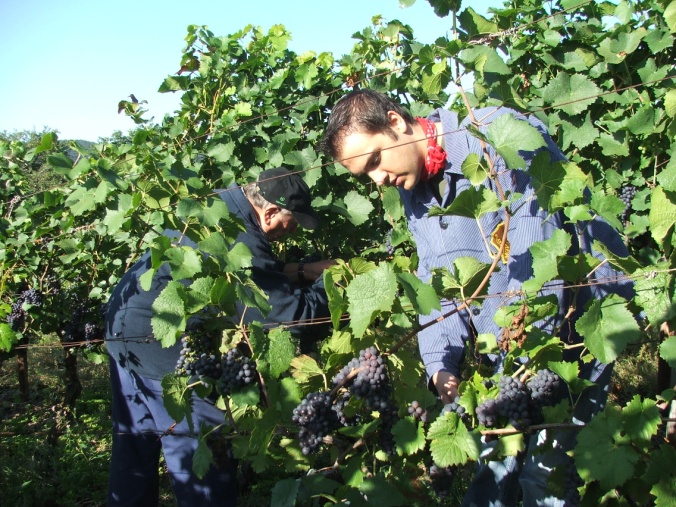 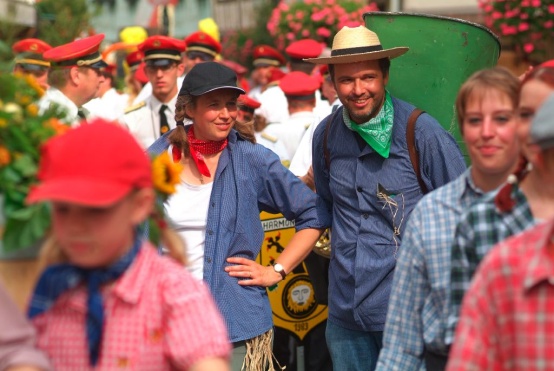 Kavala, 29. Mai 2012
Michael Schneider
14